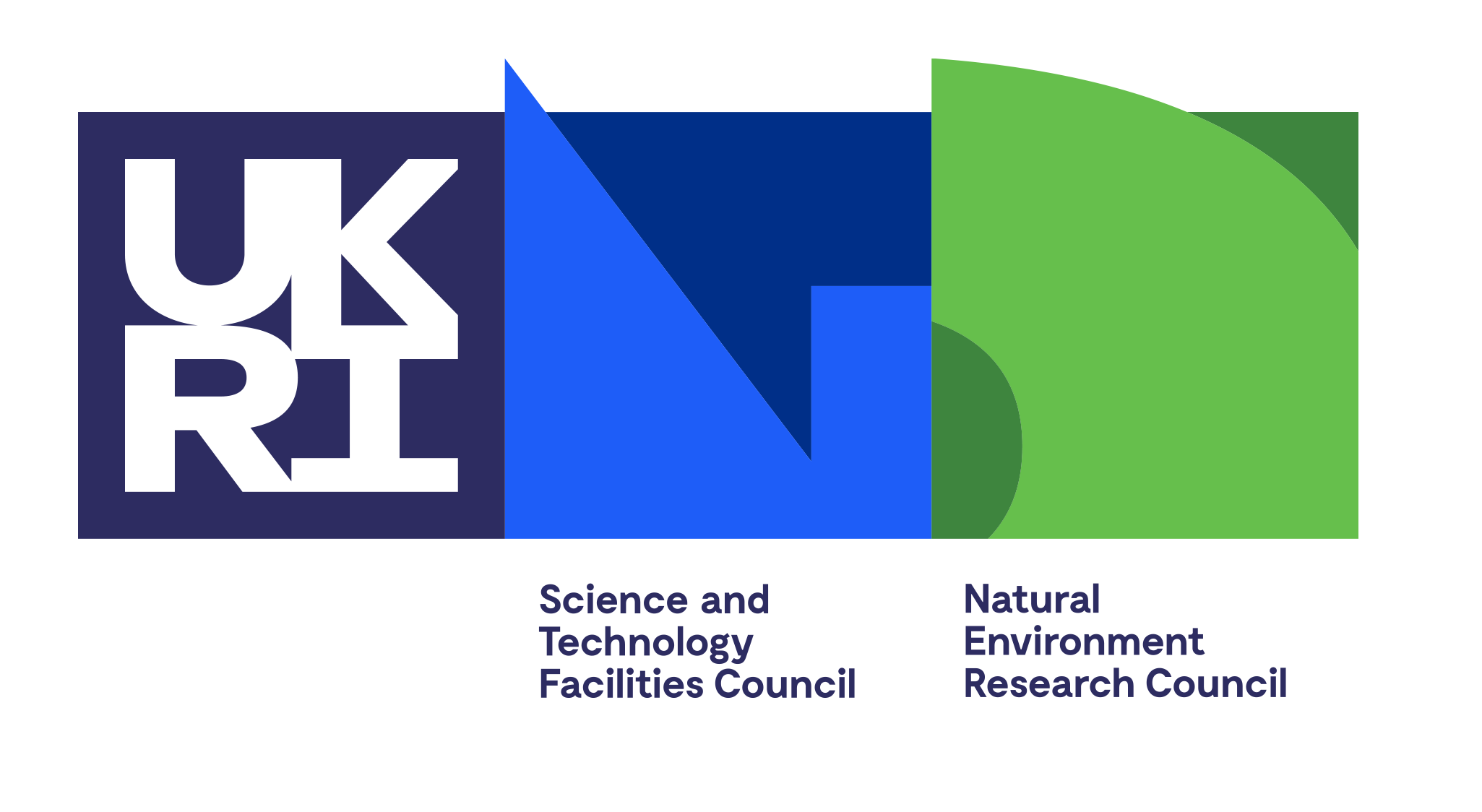 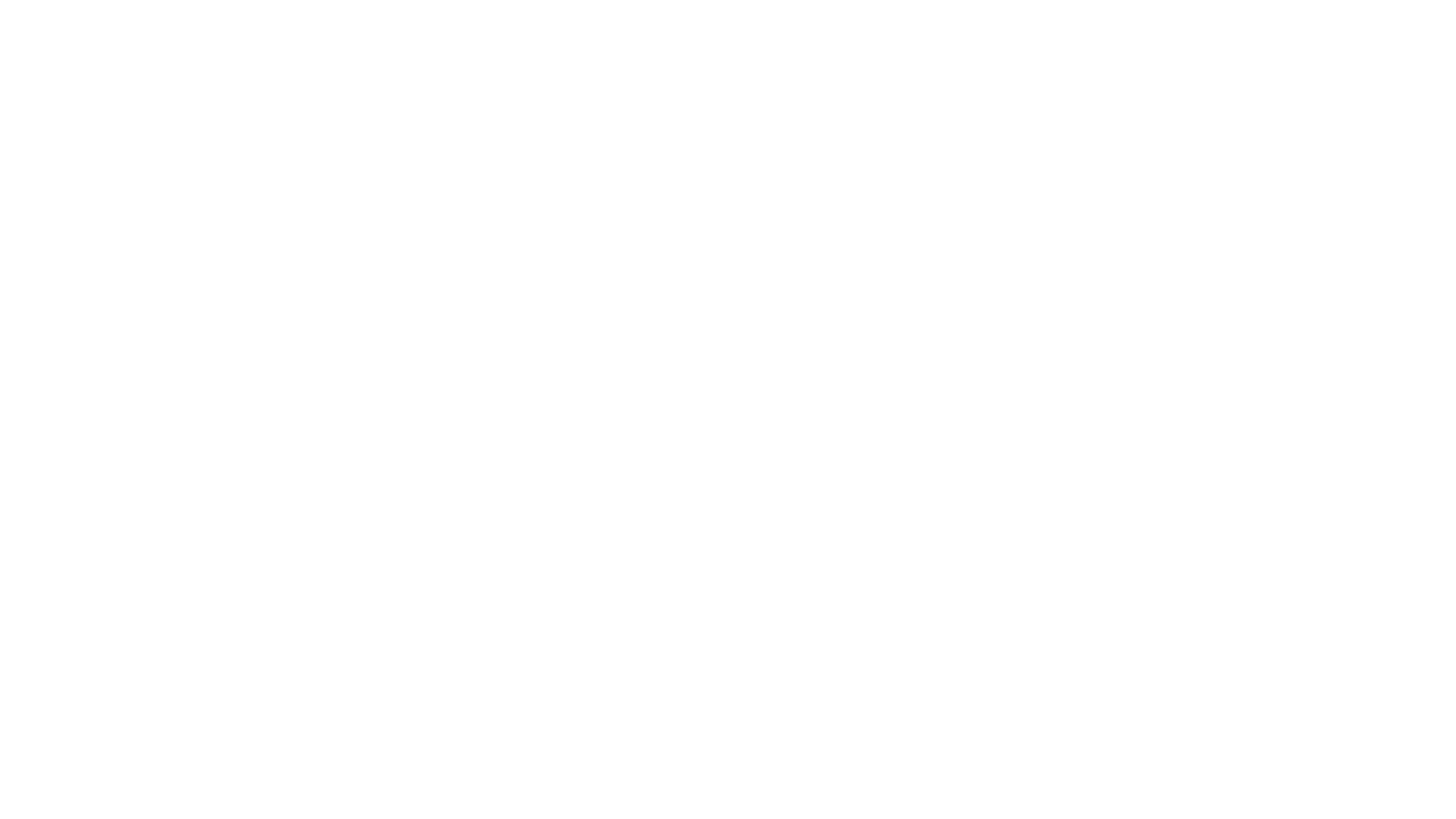 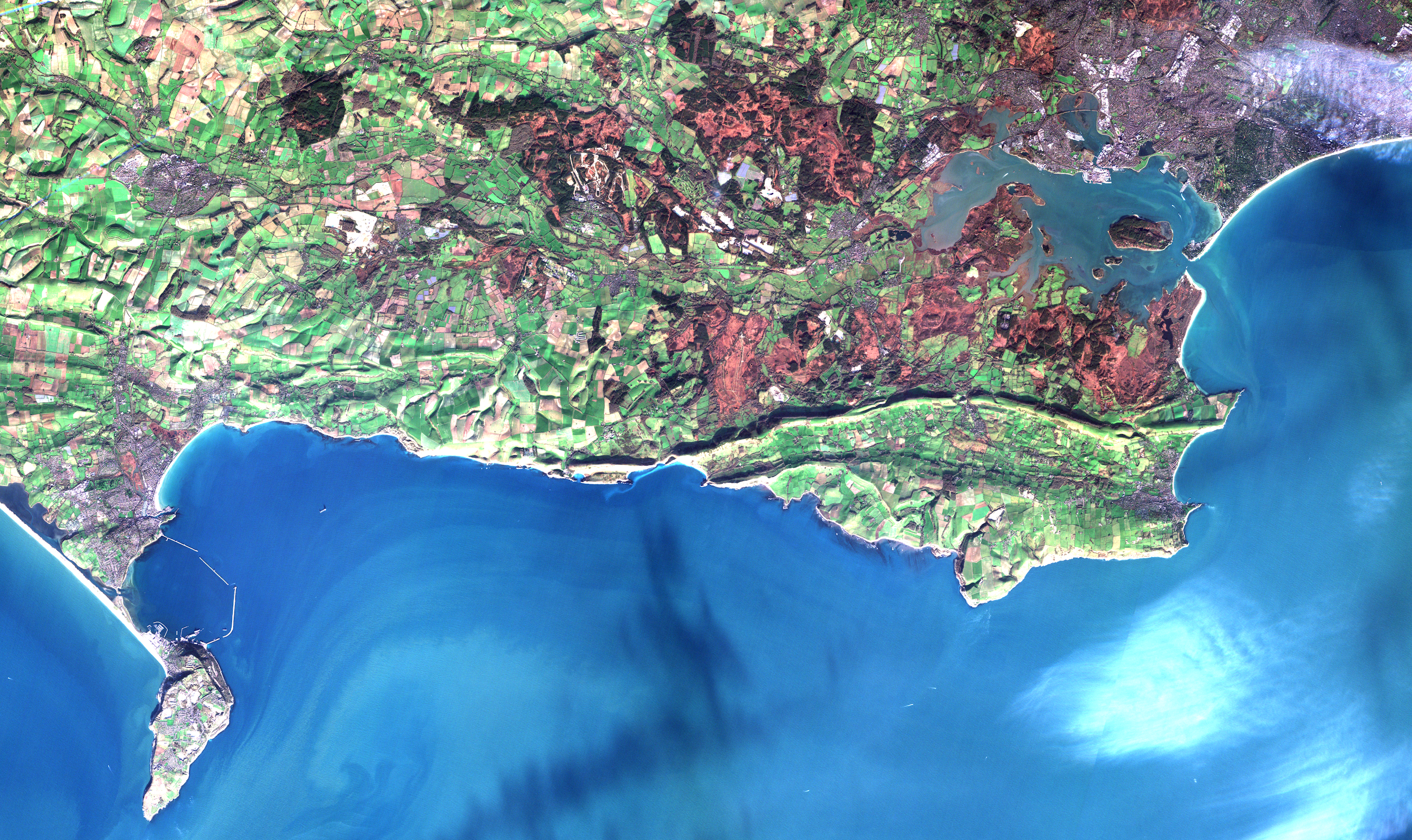 STAC @ CEDA
EGI Conference
2nd October 2024
Rhys Evans 
(and CEDA/JASMIN Teams)
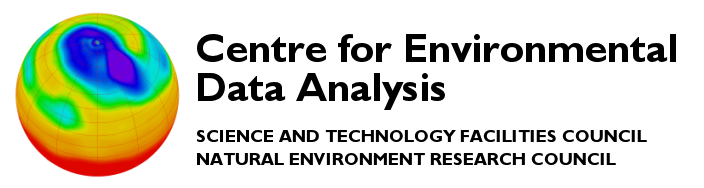 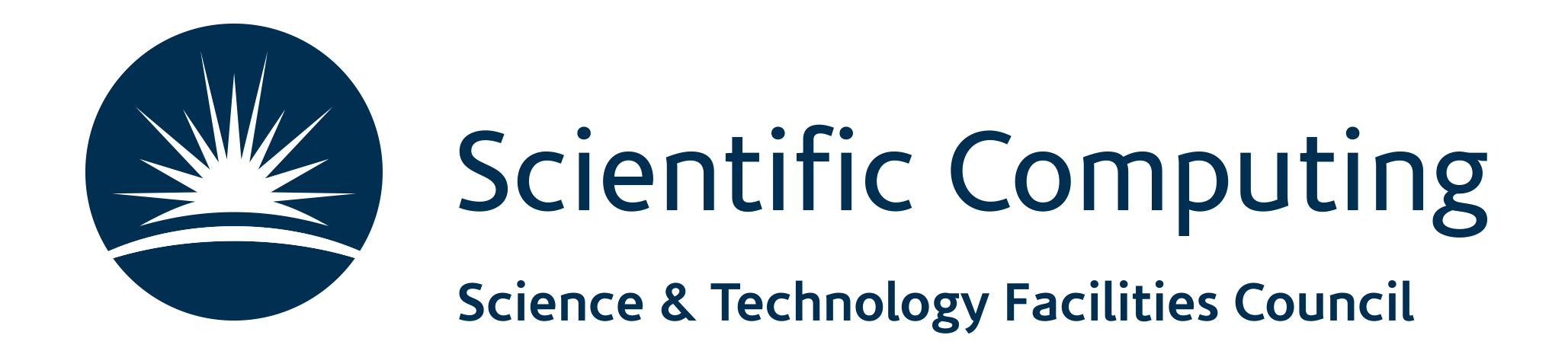 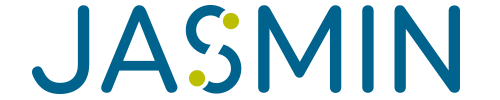 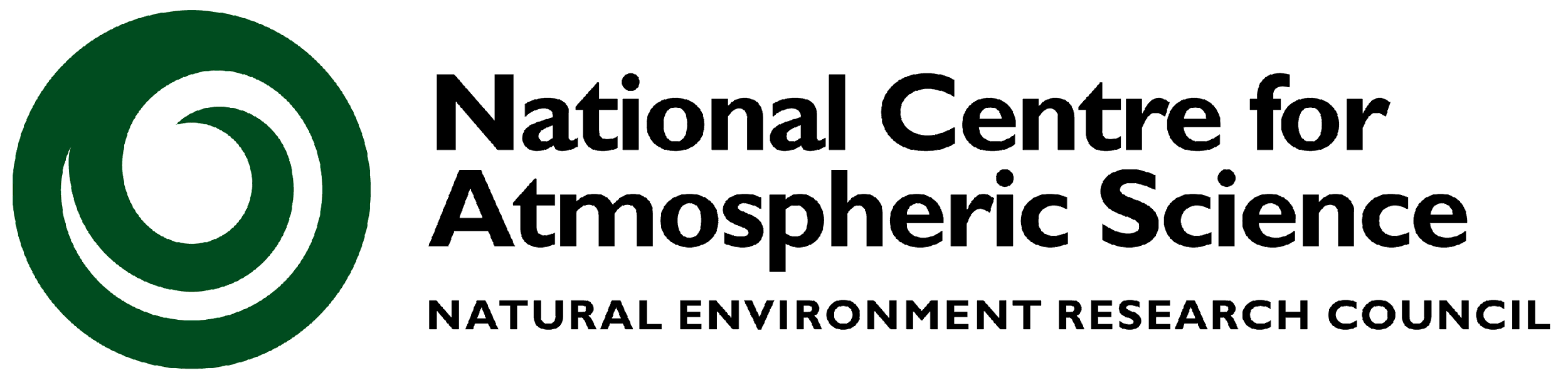 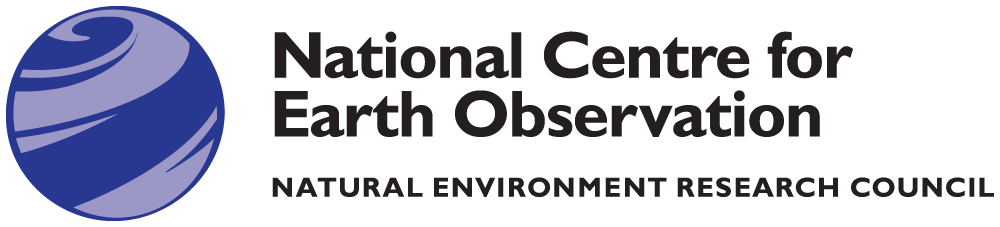 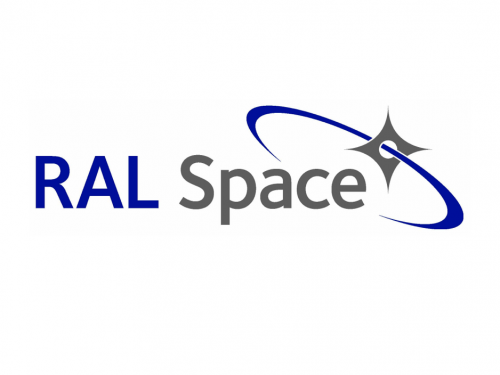 Mission: To provide data and information services for 
environmental science
Who are CEDA
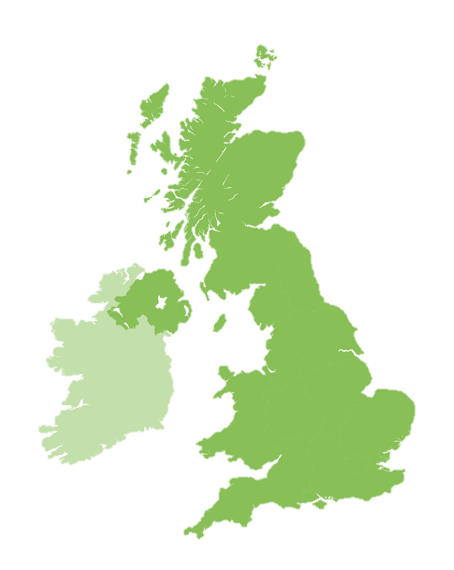 Centre for Environmental Data Analysis https://ceda.ac.uk 

People: ~40 staff
Data scientists 
Software engineers 
Community outreach/training 
Project management
User support/helpdesk

Range from 20+ years to early careers!
Rutherford Appleton Laboratory (RAL) 
– Oxfordshire
[Speaker Notes: The Centre for Environmental Data Analysis in the UK
Our role is providing services, training and infrastructure to the research community]
Our Services
Collaborative Projects
JASMIN
CEDA Archive
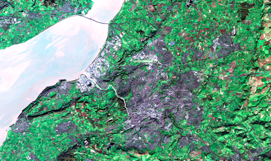 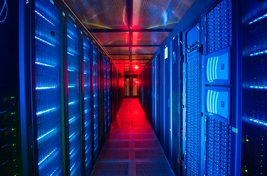 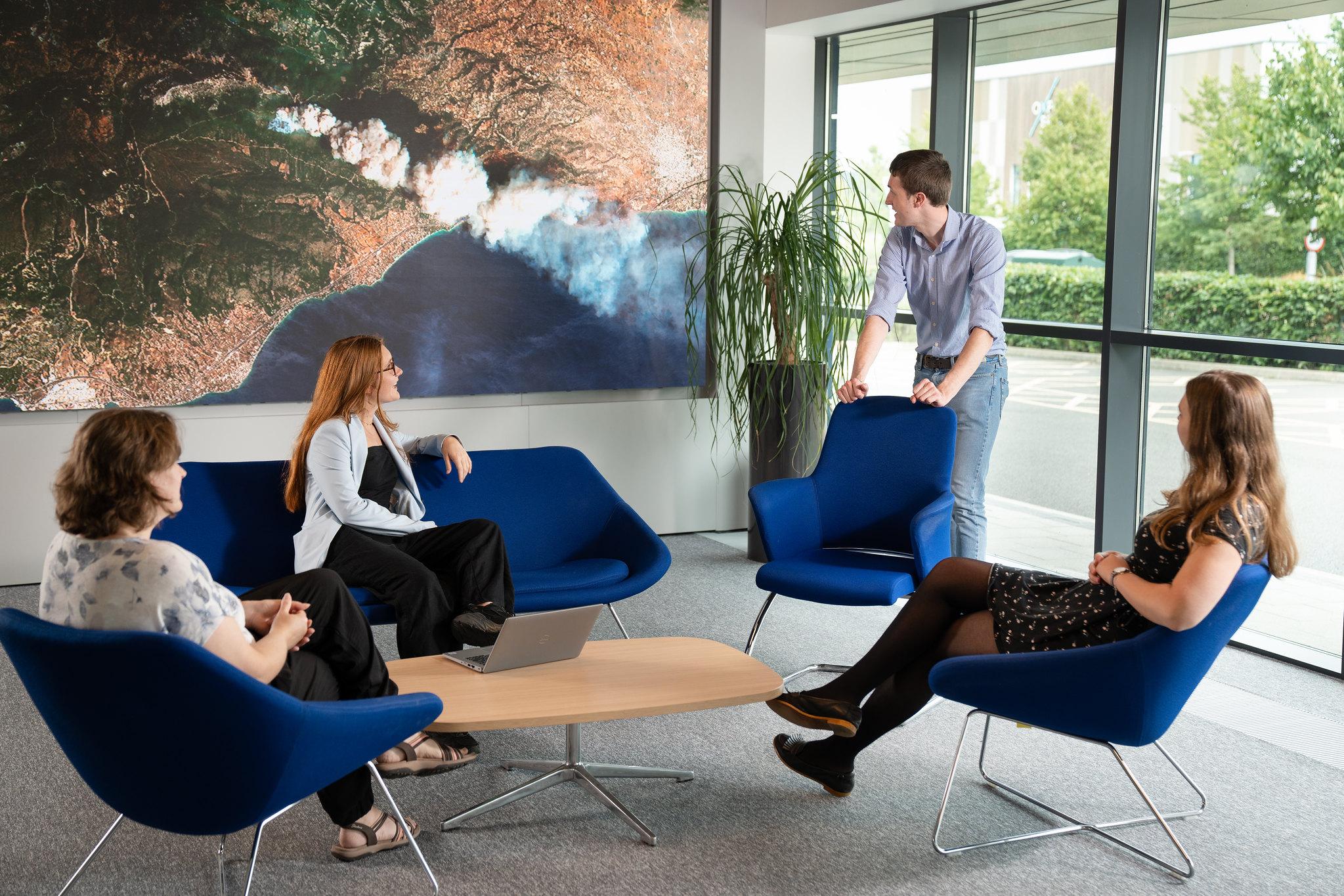 archive.ceda.ac.uk
jasmin.ac.uk
Working on numerous projects at a time
Split between multiple organisations
Data intensive supercomputer
Over 44 Petabytes storage
Jointly managed with STFC Scientific Computing Department
Long-term data archive
Over 22 Petabytes of atmospheric and earth observation data
[Speaker Notes: Two of the main services being JASMIN and our Archive
JASMIN a supercomputer used for Environmental data analysis and to host our other services
The archive is a long term data store for a range of EO and atmospheric data
We collect this data from a range of sources and over many year
So it highly heterogeneous being stored in lots of different ways and formats
We also work with other organisations on a range of projects and services]
Searching at CEDA
ESGF
CCI
CATALOG
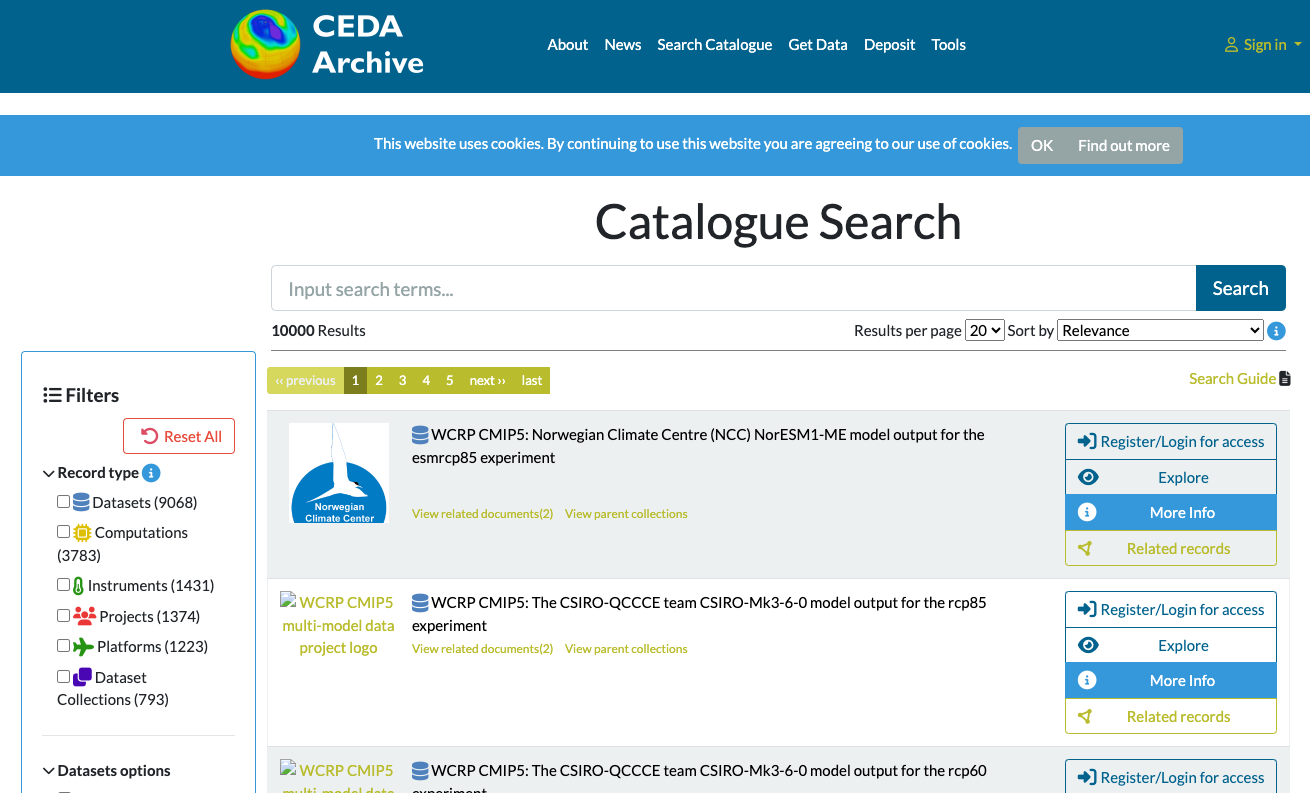 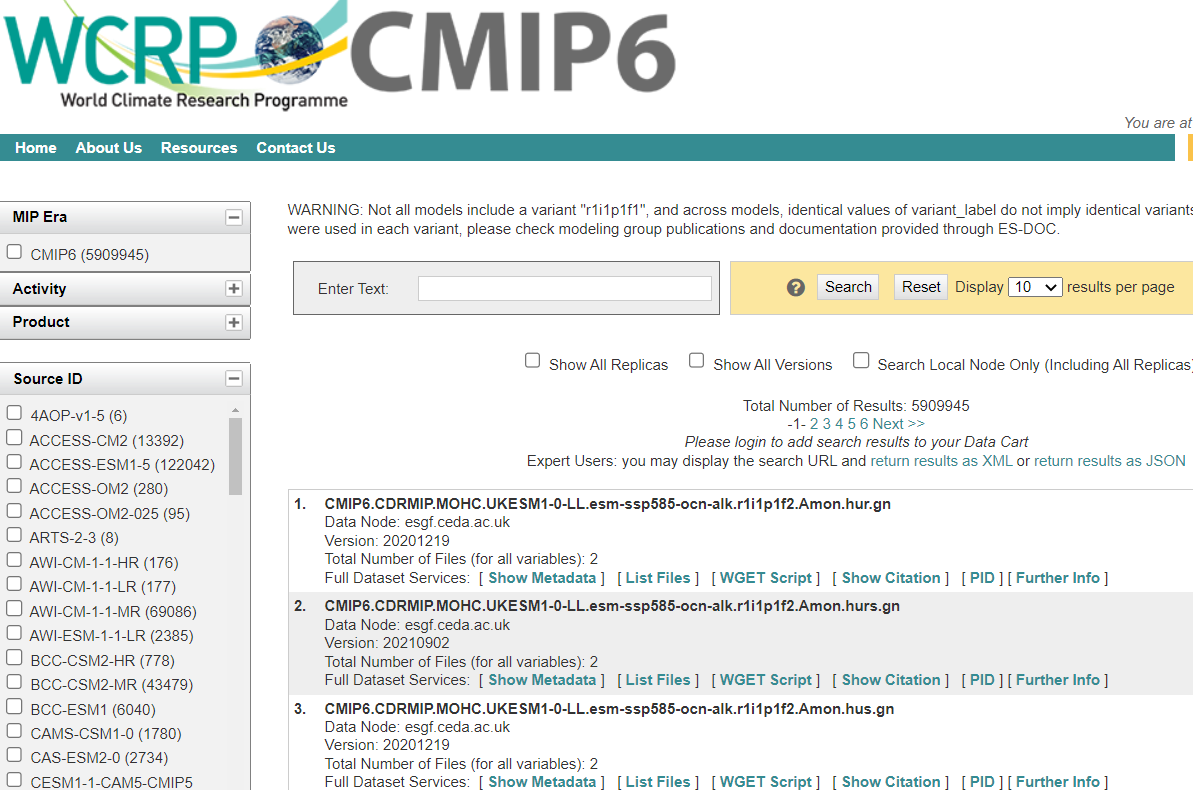 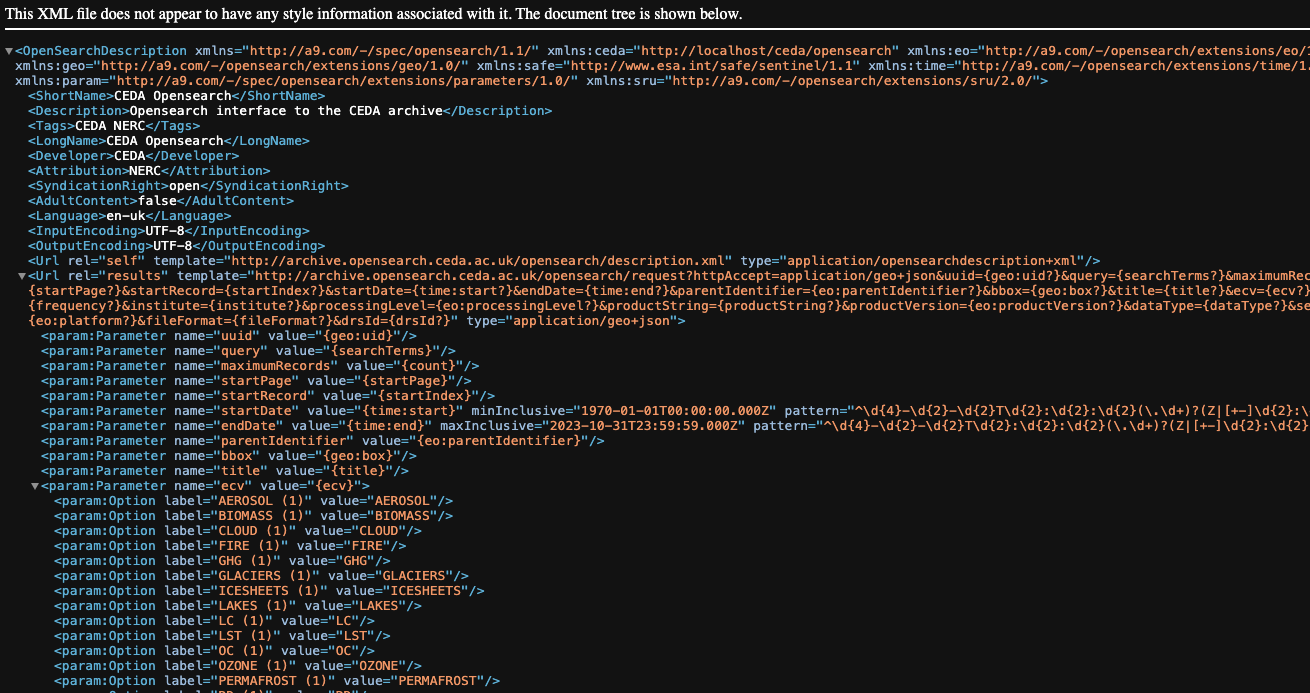 catalog.ceda.ac.uk
esgf.ceda.ac.uk/esg-search
archive.opensearch.ceda.ac.uk
Opensearch
CCI products
Elasticsearch
CEDA bespoke
Whole archive
Elasticsearch
ESG Search
CMIP, CORDEX, obs4MIPs, SPECS, EUCLIA, CLIPC
SOLR
[Speaker Notes: All of that data needs to be discoverable
We have the Catalog that use a bespoke format
Some of our projects have specific search requirements
often with the same data across the indexes
Have to juggle to keep everything in sync]
One standard to rule them all…
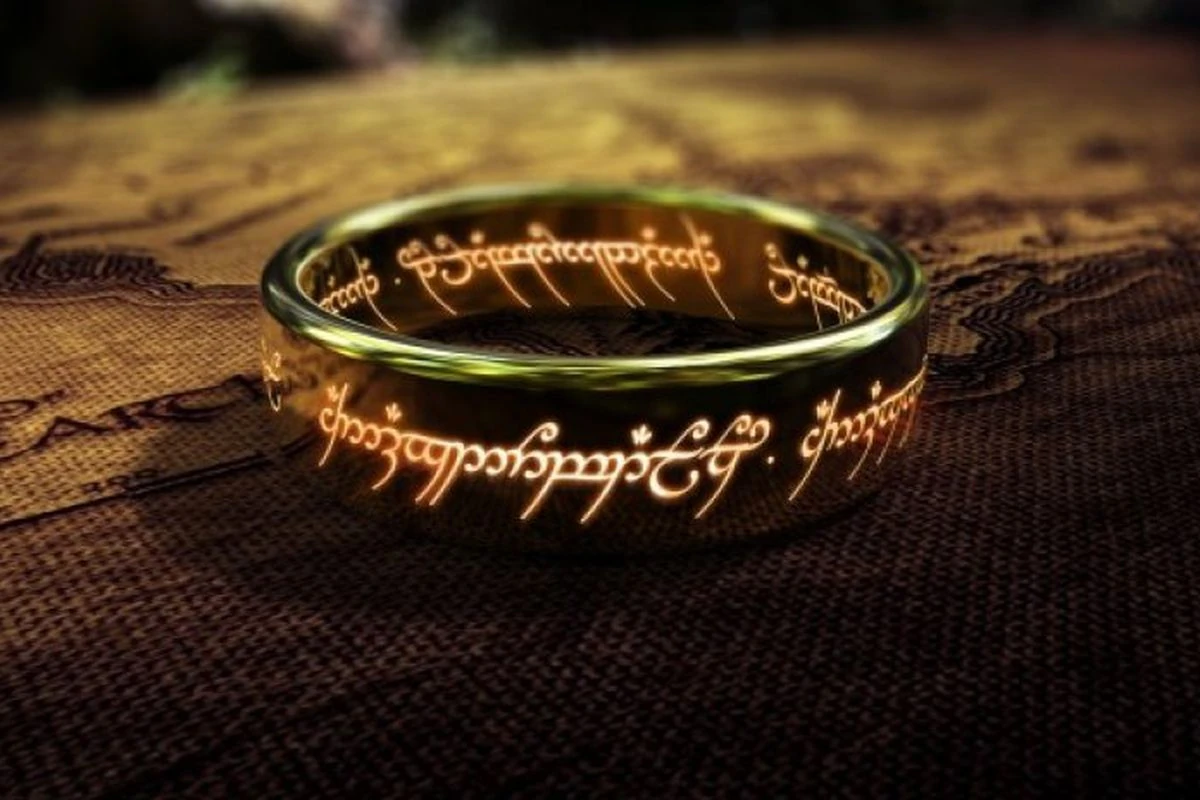 [Speaker Notes: Could we find a standard that was flexible enough to handle the different data
Scaleable
Faceted and free text search]
STAC
Simple, Flexible, Extensible
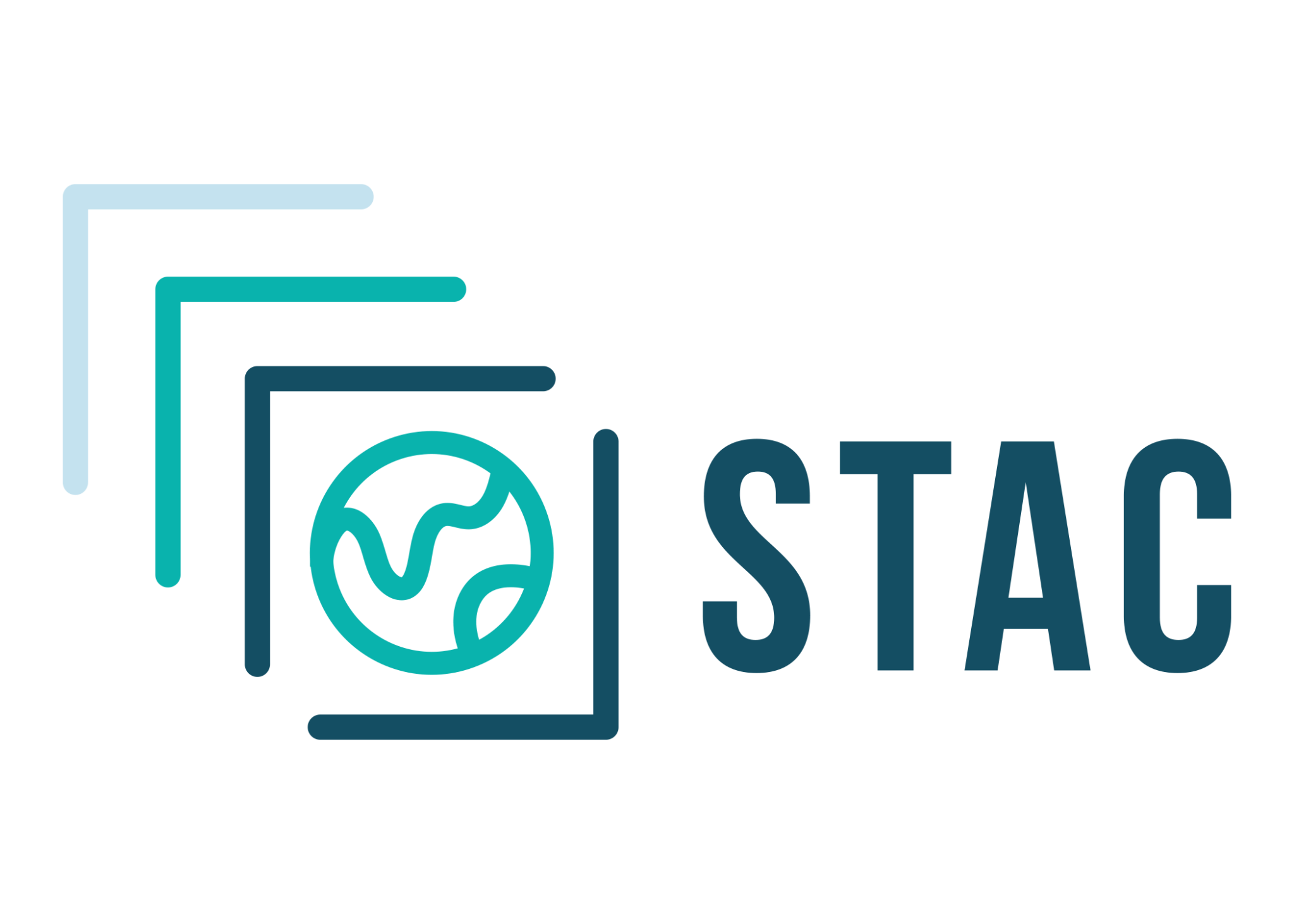 “a common language to describe geospatial information.”

3 schema specifications
Item - Data links + metadata
Catalog - Structure 
Collection - Catalog + metadata

1 API specifications
[Speaker Notes: Built by the EO community
On top of OGC’s features
4 specifications
3 JSON schemas
	Item groupings of data references with a shared set of metadata
	Catalog groupings of items giving some structure
	Collections like catalogs but with some extra metadata about it and it’s items
1 API specification
	Restful endpoints that allow you to navigate the catalog and search items

The required information in the schemas and functionality in the specification is minimal
And then they can be extended in a defined way]
Success with STAC
[Speaker Notes: We’ve been playing with STAC for a while now]
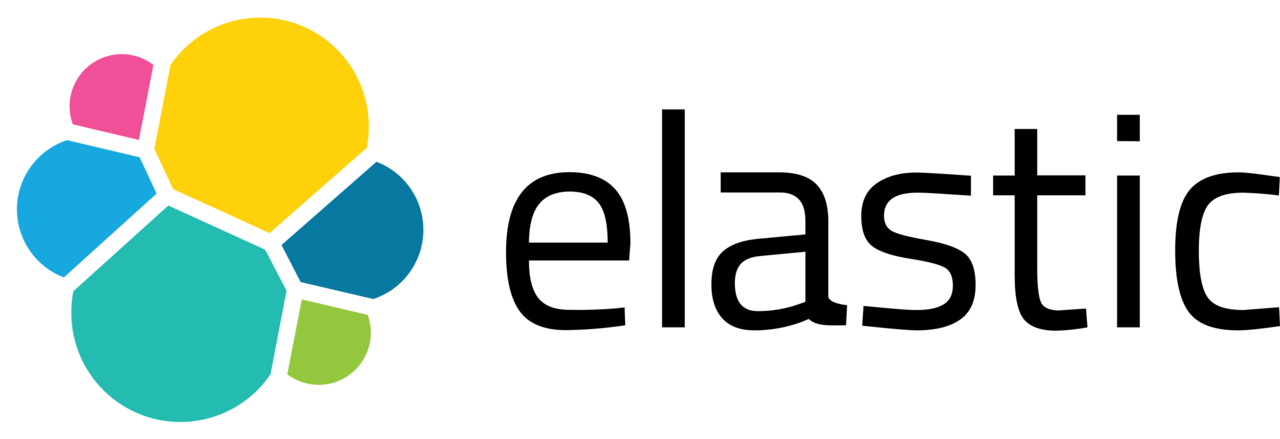 Elasticsearch backend
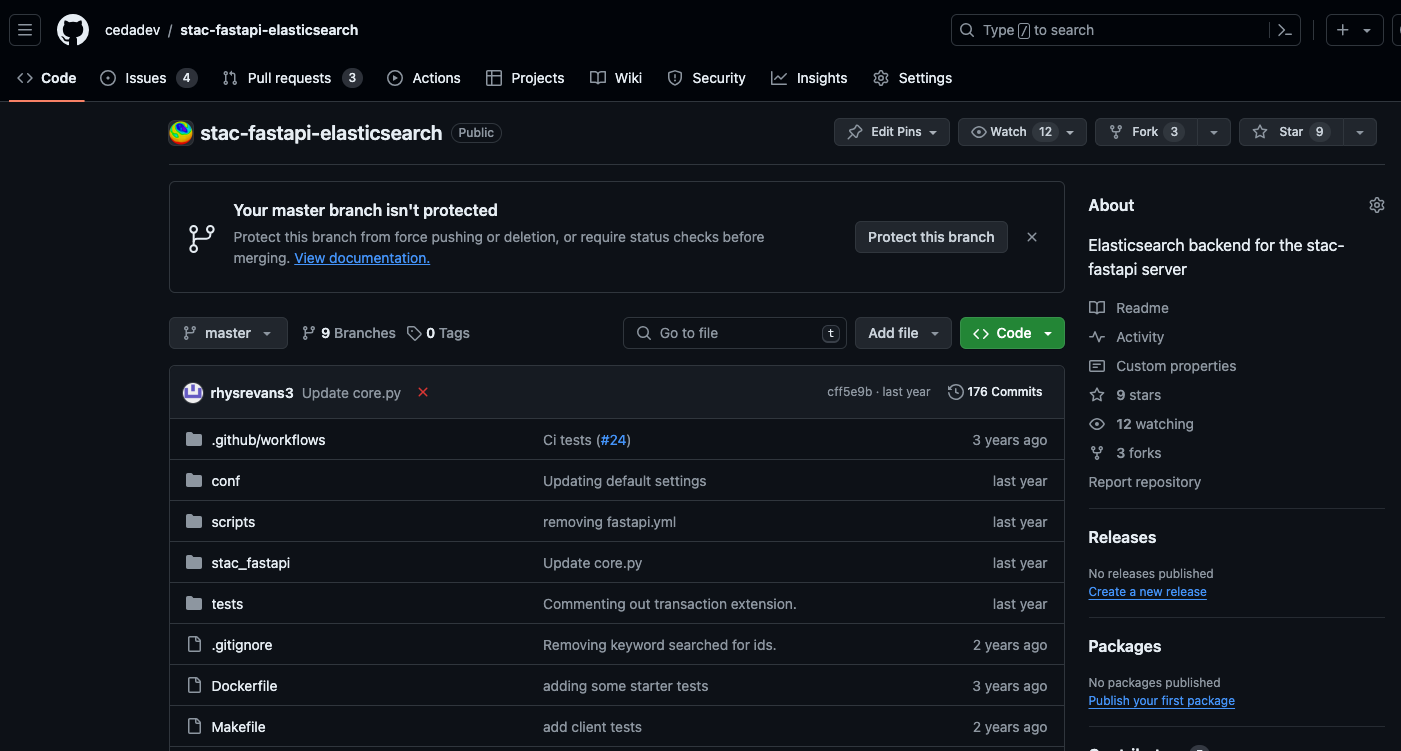 [Speaker Notes: When we first started with STAC the FastAPI was only backed by Postgres
As we were already using Elasticsearch we chose to create a ES backed version of the API
This was then forked by STAC and formed the base of their ES API]
Extensions
API
Free-text search https://github.com/stac-api-extensions/freetext-search  
context-collection https://github.com/cedadev/stac-context-collections  
Asset search (deprecated)https://github.com/cedadev/stac-asset-search
Schema
CMIP6 https://github.com/stac-extensions/cmip6
[Speaker Notes: Varying degrees of success with extensions
Free text is being moved to the core extensions
There’s still some questions on how it should look that’s holding this up
Asset search I’ll talk about later
We’ve just started our first extension to the core spec with CMIP6]
The STAC Generator
# The paths that the recipe will be run on
paths:
  - https://cmip6-zarr-o.s3-ext.jc.rl.ac.uk/CMIP6.CMIP.MOHC.UKESM1-0-LL
  - https://cmip6-zarr-o.s3-ext.jc.rl.ac.uk/CMIP6.C4MIP.MOHC.UKESM1-0-LL

# The type of STAC record that will be generated
type: item

# These extraction methods will be run after `extraction_methods` and generate the record id
id:
  - method: default
    inputs:
      defaults:
        item_id: $instance_id

# The extaction methods are run in series the output dictionary is passed from one to the next
# extaction methods add, update or remove the data from the output dictionary
extraction_methods:
  - method: regex
    inputs:
      regex: '\/(?P<mip_era>\w*)\.(?P<activity_id>\w*)\.(?P<institution_id>[\w-]*)'

  - method: string_template
    inputs:
      template: '{mip_era}.{activity_id}.{institution_id}.{source_id}.{table_id}.{var_id}.{version}'
      output_key: instance_id

# Some methods generate assets these can also include extraction methods to be run on the assets
  - method: intake_assets
    inputs:
      uri: https://raw.github.com/cedadev/cmip6-object-store/catalogs/ceda-zarr-cmip6.json
      object_path_attr: zarr_path
      search_kwargs:
        mip_era: $mip_era
        activity_id: $activity_id
        institution_id: $institution_id
        source_id: $source_id
        table_id: $table_id
        variable_id: $var_id
        version: $version
      extraction_methods:
        - method: default
          inputs:
            defaults:
              roles: ["data"]

  - method: lambda
    inputs:
      function: 'lambda assets: assets[key] for en, key in enumerate(sorted(assets))}'
      input_args:
        - $assets
      output_key: assets

  - method: remove
    inputs:
      keys:
        - uri

# member of defines the other recipes that define a parent of this record
member_of:
  - recipes/collection/CMIP6.CMIP.MOHC.UKESM1-0-LL.yaml
STAC Generator
Recipes
{
    generator: ...
    inputs: [...]
    outputs: [...]
}
{
    paths: [...]
    id: {...}
    ex_ms: {...}
}
BADC
FAAM
CMIP6
Inputs
Generators
Outputs
File System
Rabbit MQ
Item
Asset
Collection
Object Store
JSON
Intake ESM
CSV
text file
Intake ESM
Extraction Methods
Rabbit MQ
Standard out
JSON file
regex
Posix stats
Elasticsearch
Elasticsearch
Elasticsearch
Object store stats
header
xml
default
github.com/cedadev/stac-generator
[Speaker Notes: Another area we’ve been working on with some success
 is generating STAC records
As I mentioned we have very heterogeneous data
We need this to work across the different areas of the archive
We found packages that would create records for specific projects
But we need a general one
So we built the stac generator which can be configured using these recipes 
That define how to extract the necessary metadata for an area of the archive]
EO DataHub
[Speaker Notes: EO Datahub is a new UK project
Aims to provide a middle layer between data providers and application developers
One part of that is data discovery
STAC the common search interface
Data providers will make a stac catalog of their data available
The hub can harvest from these catalogs to create its own]
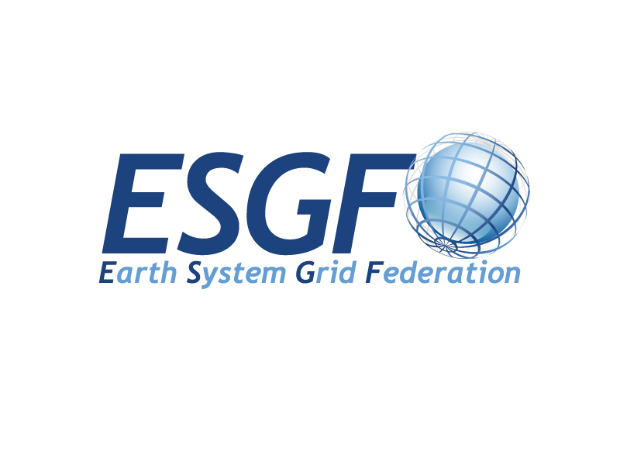 Earth System Grid Federation: a globally distributed data archive for climate data​
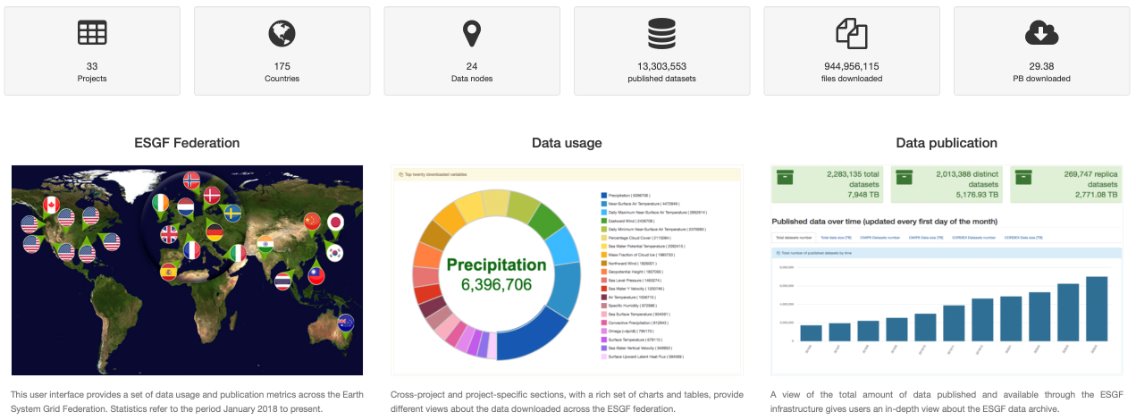 [Speaker Notes: CMIP7 coming up
Review of the architecture
We’re looking at moving away from our bespoke system to instead use stac as the metadata store
During a face to face I was able to set multiple people up with a STAC catalog
STAC was chosen as the new default search interface]
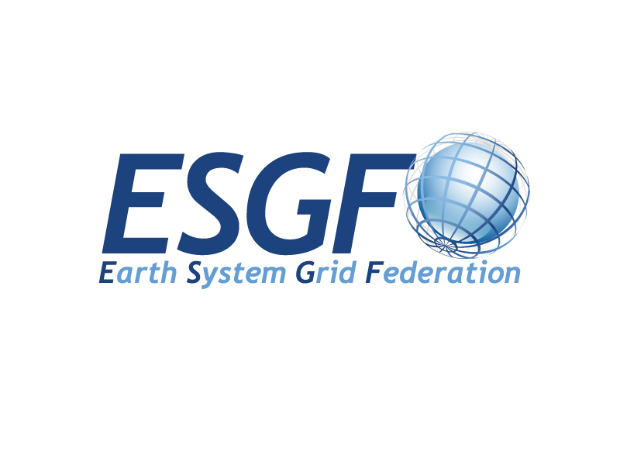 Earth System Grid Federation: a globally distributed data archive for climate data​
Consumer
CEDA
Publisher
Event store
Consumer
USA
[Speaker Notes: Raises question on replication
Previously this was done at the database level using SOLR shards
Distributed STAC where the records are replicated onto the notes
Eventually consistent]
Learning opportunities with STAC
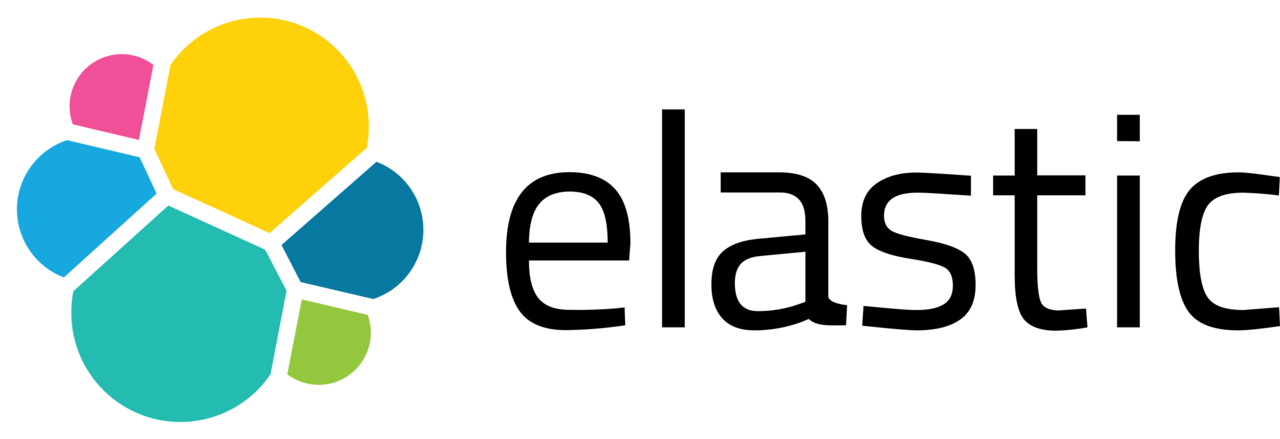 Elasticsearch backend
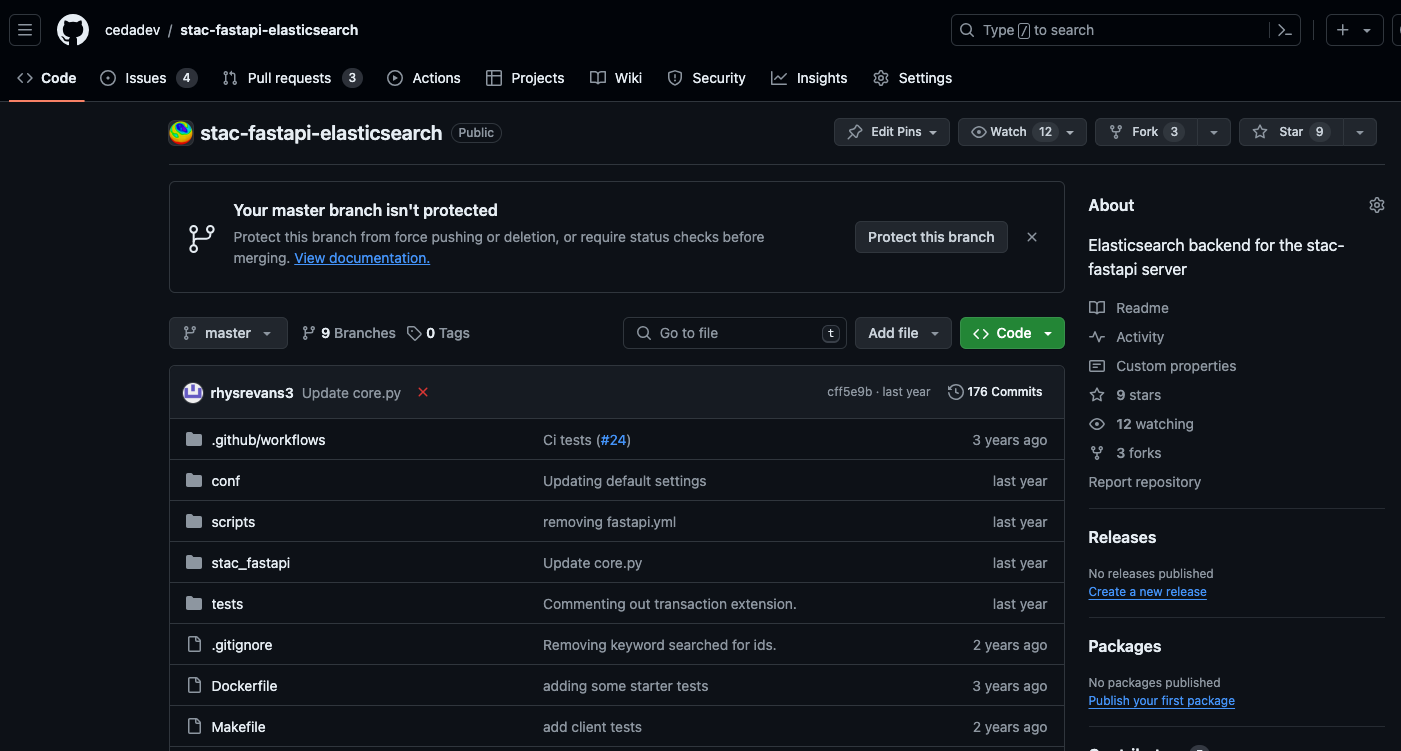 [Speaker Notes: Stuck with our own implementation after it was forked
Diverged and now we’re trying to re-add our work back to the fork]
Asset Search
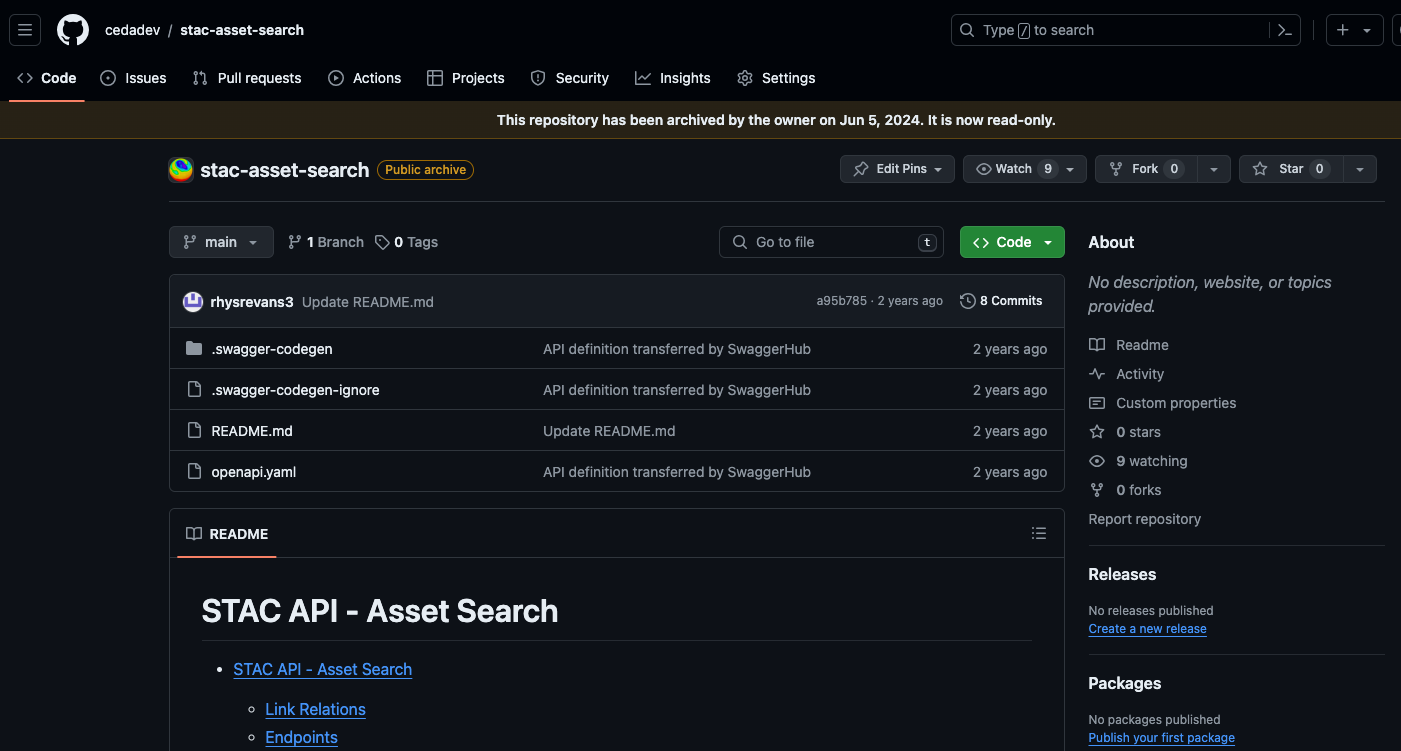 [Speaker Notes: ESGF required file and dataset search
Because of how we had defined our items we needed asset level search
The community disagreed
Couldn’t use community software like pystac out the box]
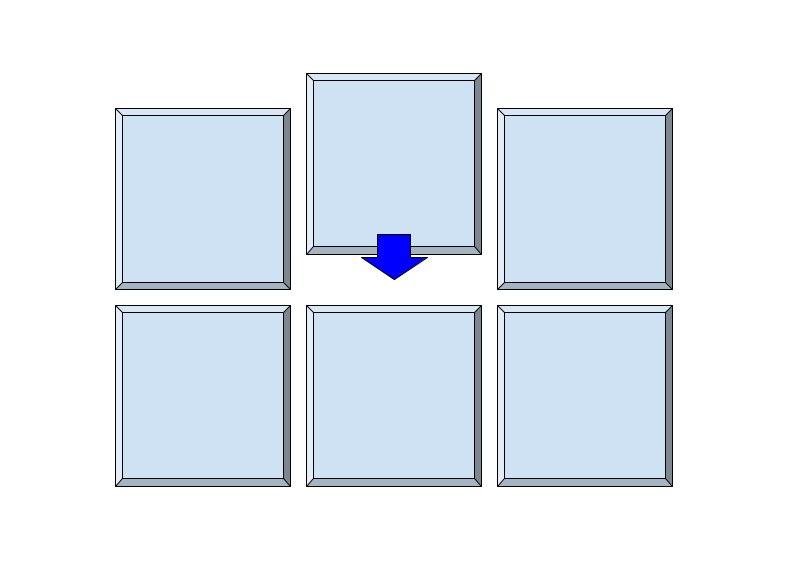 Kerchunk
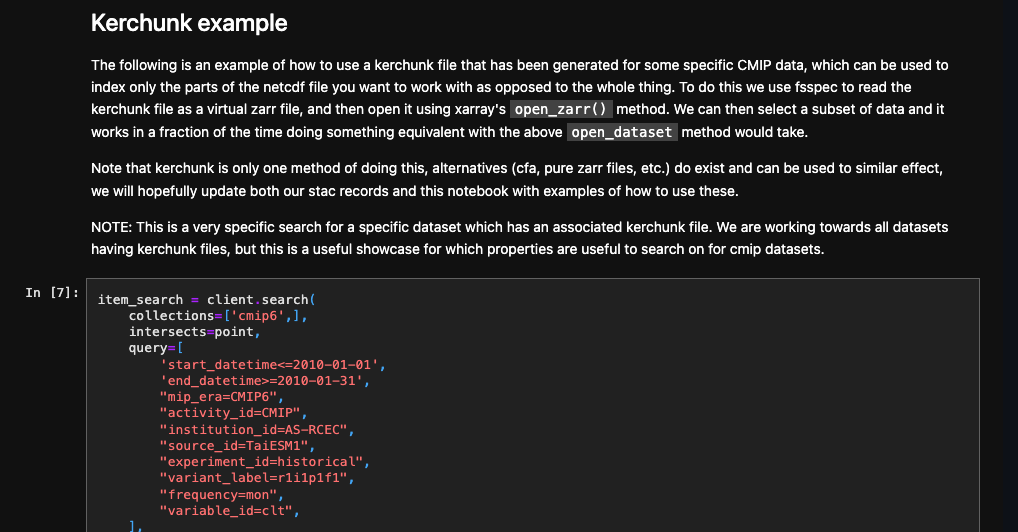 github.com/cedadev/stac-notebooks
[Speaker Notes: We’ve gone back to vanilla STAC
To give us the asset level filtering we’re now looking into kerchunk
A virtual zarr format
Zarr like interface without duplicating the data into zarr files
Instead you created a relatively lightweight reference file
Which users can load in xarray as if it were zarr
And perform further filtering
We’ve got a notebook demonstrating that workflow]
Lessons Learnt
STAC Spec & API Spec & STAC FastAPI 
are different
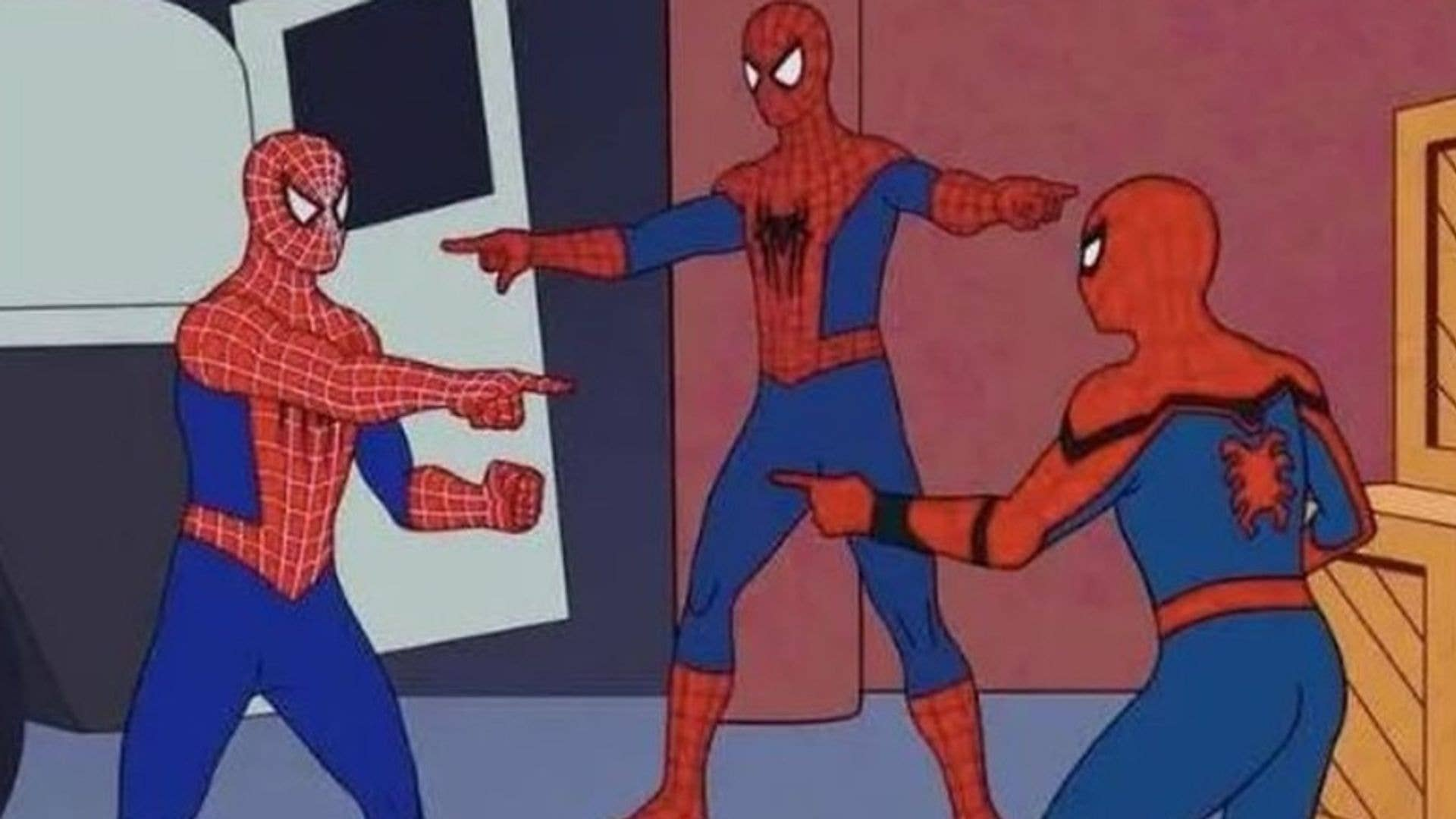 [Speaker Notes: When introducing people to STAC there has sometime bee confusion on how these different components interact 
Not always understood where an extension falls
Typically:
STAC extension are JSON schema extensions most like controlled vocabularies (what properties to expect)
API extensions are more typical software extensions adding functionality to the API
You can use API specification you can follow without using the FastAPI]
With great flexibility comes great responsibility
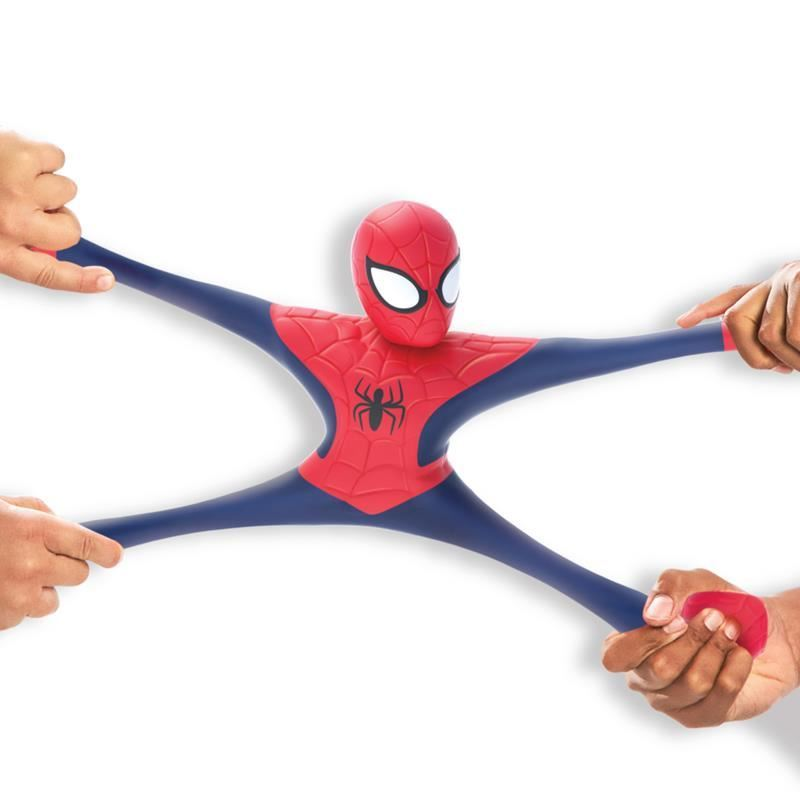 [Speaker Notes: It’s easy to add extensions to STAC
But you can go to far and lose access to the set of existing community software
At that point you might as well have used a bespoke specification]
Stick with the heard
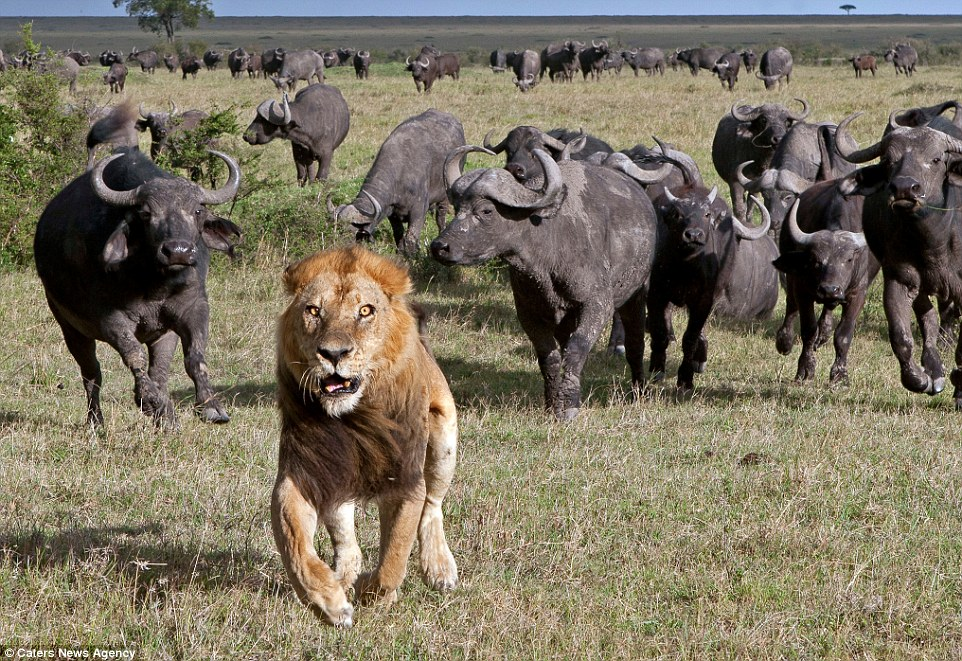 [Speaker Notes: The strength of a community standard is the community
Get involved with the community
Share any extensions you’re working on]
Questions we have
Can we use STAC to store non-spatial data?
How would non-spatial data effect discovery?
Can STAC be used to search across catalogues?
Can STAC be integrated with non-STAC catalogues?
Do we need some kind of Asset filtering?
Can we use STAC extensions for specific parts of our archive?
[Speaker Notes: How STAC interacts with no spatial or temporal data
 Can we store that in STAC
 Can we integrate with non STAC catalogs
Is some asset filtering needed
Finally, can we use different extensions within one catalog]
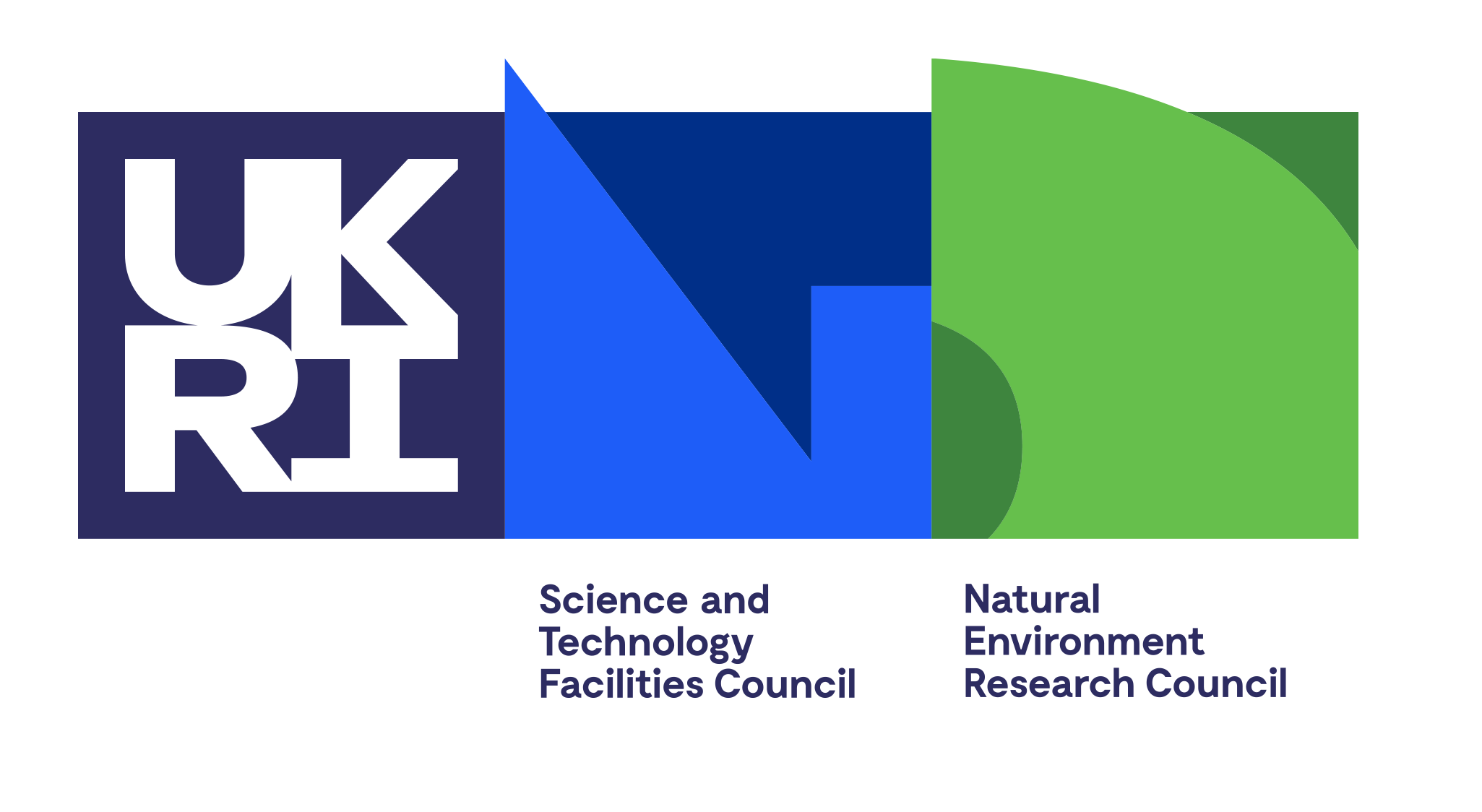 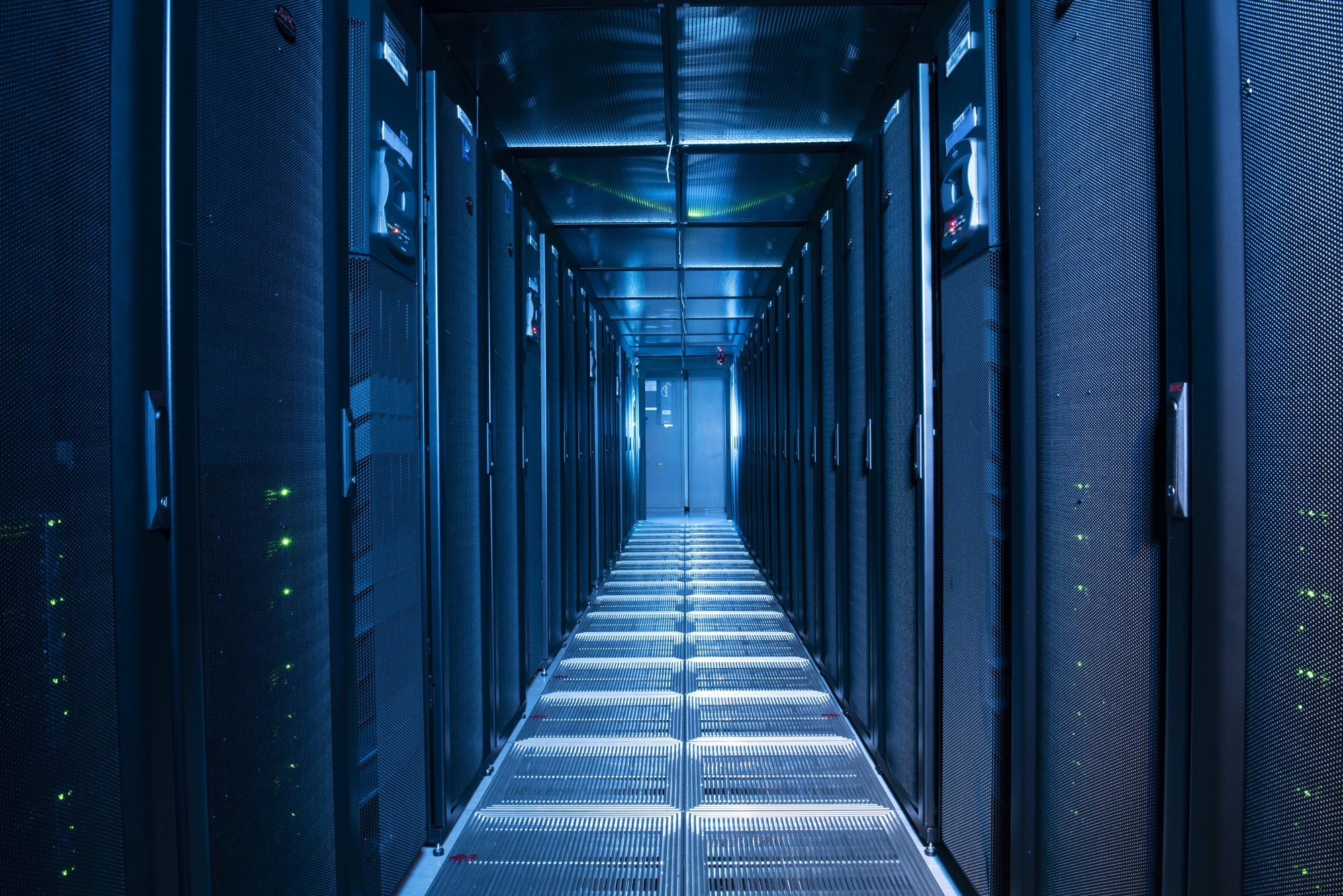 Thank you!
JASMIN: support@jasmin.ac.uk 
CEDA: support@ceda.ac.uk 

Twitter - @cedanews

Website - www.ceda.ac.uk
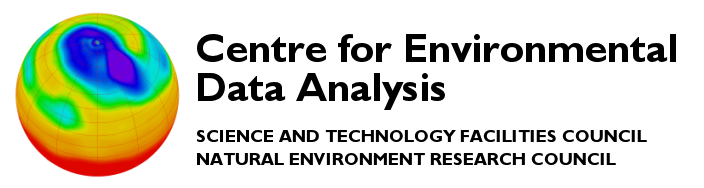 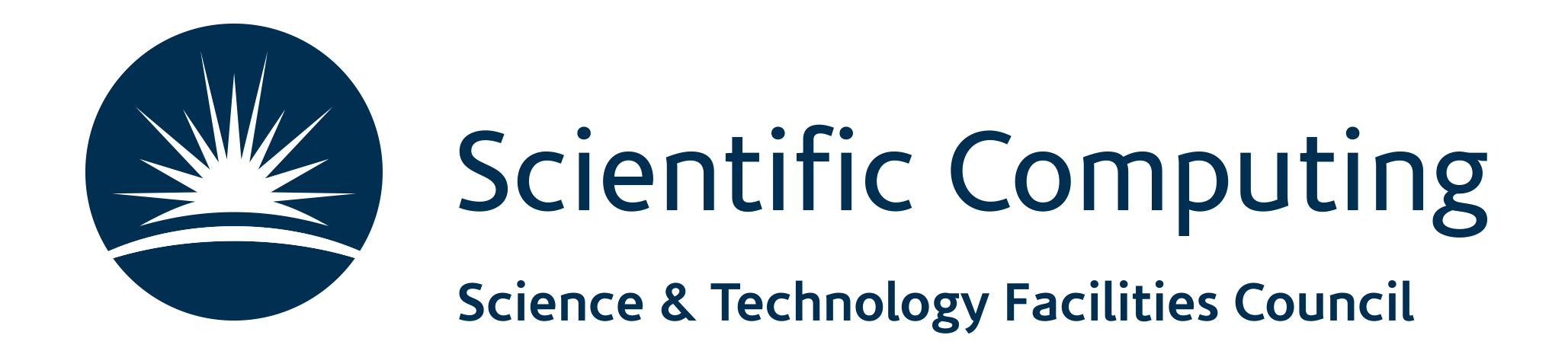 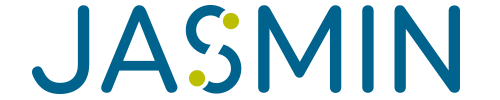 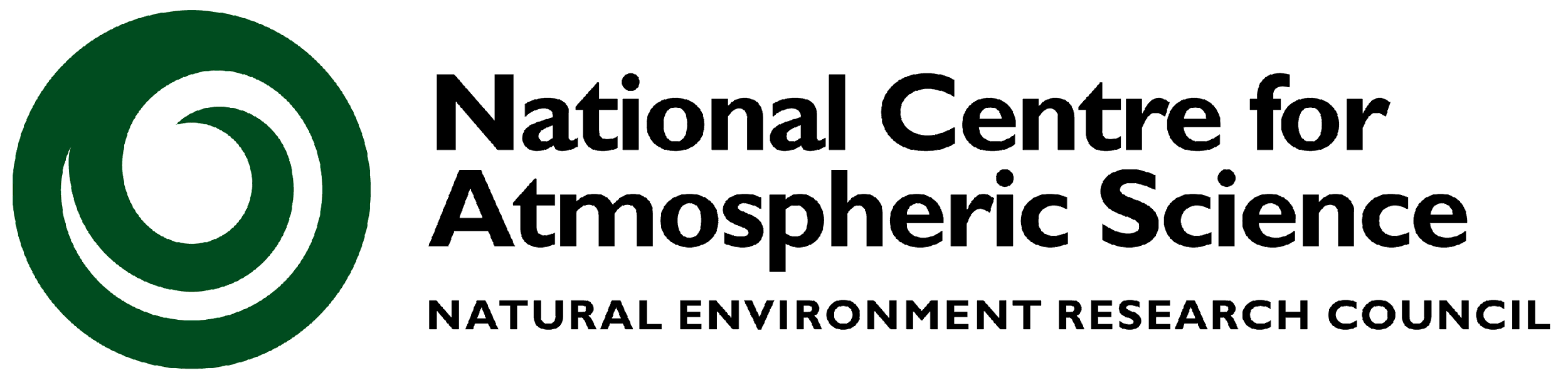 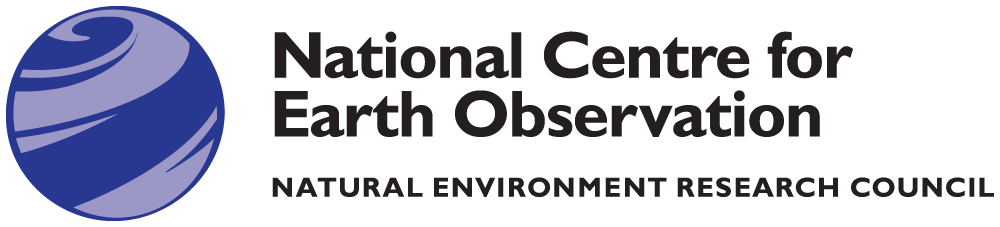 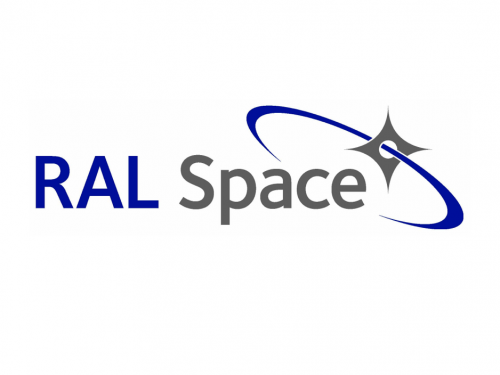